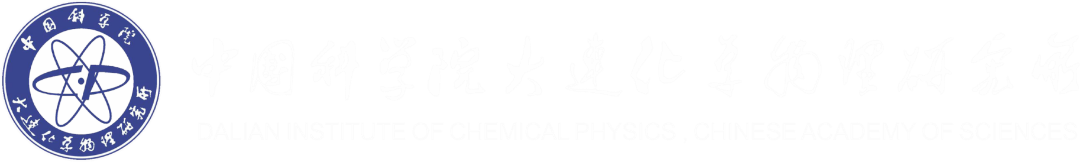 大连化物所事业编制职工待遇介绍
2021年01月
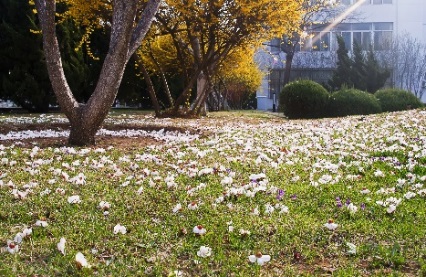 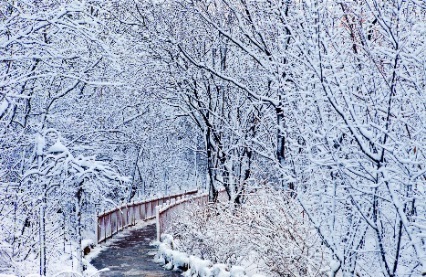 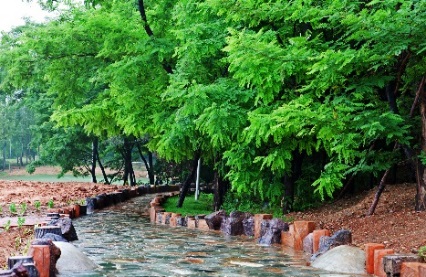 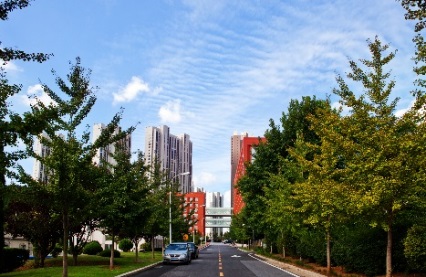 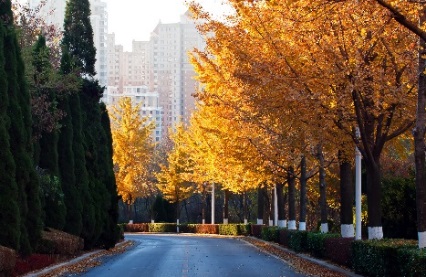 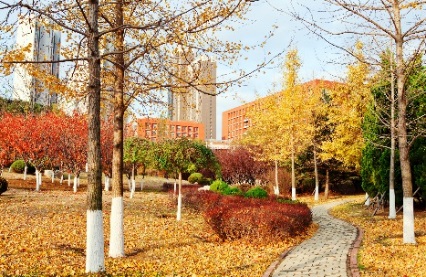 人才队伍建设-事业编制职工待遇保障
2
继续教育
过渡住房
符合条件的职工，可以申请入住职工单身宿舍
提供出国学习、交流访问机会